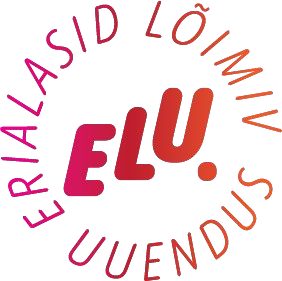 AKUSTIKA-
PROOV II
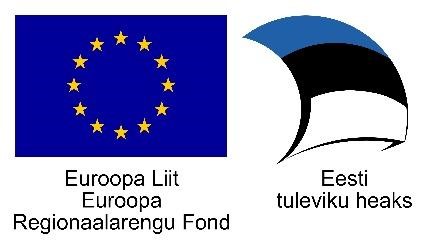 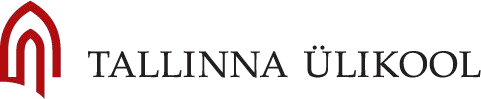 Eline Villig					keeleteadus ja keeletoimetamine
Alar Heinat 				haldus- ja ärikorraldus
Saskia Kriibi 				informaatika
Annika Jõgimaa 			linnakorraldus
Hendrik Tiidus Ojaveer 	haldus- ja ärikorraldus
Rico Angel Nurmsalu 		informaatika
Karli Ojamäe 				haldus- ja ärikorraldus
Tair Helm 					reklaam ja suhtekorraldus
Ragnar Valdre				informaatika
Kert Lillenberk 				informaatika
Ülle Liivat 					õigusteadus
Evelina Koidu				integreeritud kunst, muusika ja
multimeedia

Juhendajad: 
Raul Talmar 
Kädi Riismaa
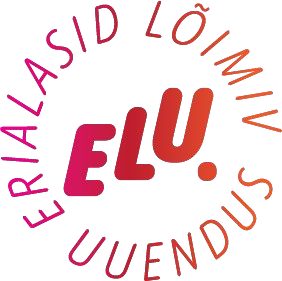 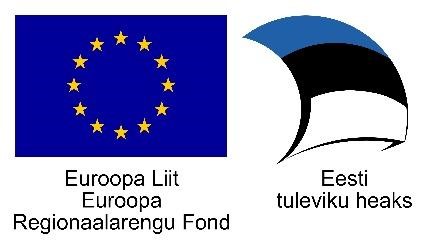 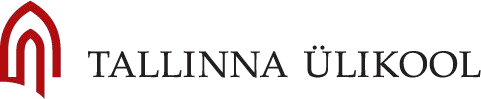 PROJEKTI EESMÄRK
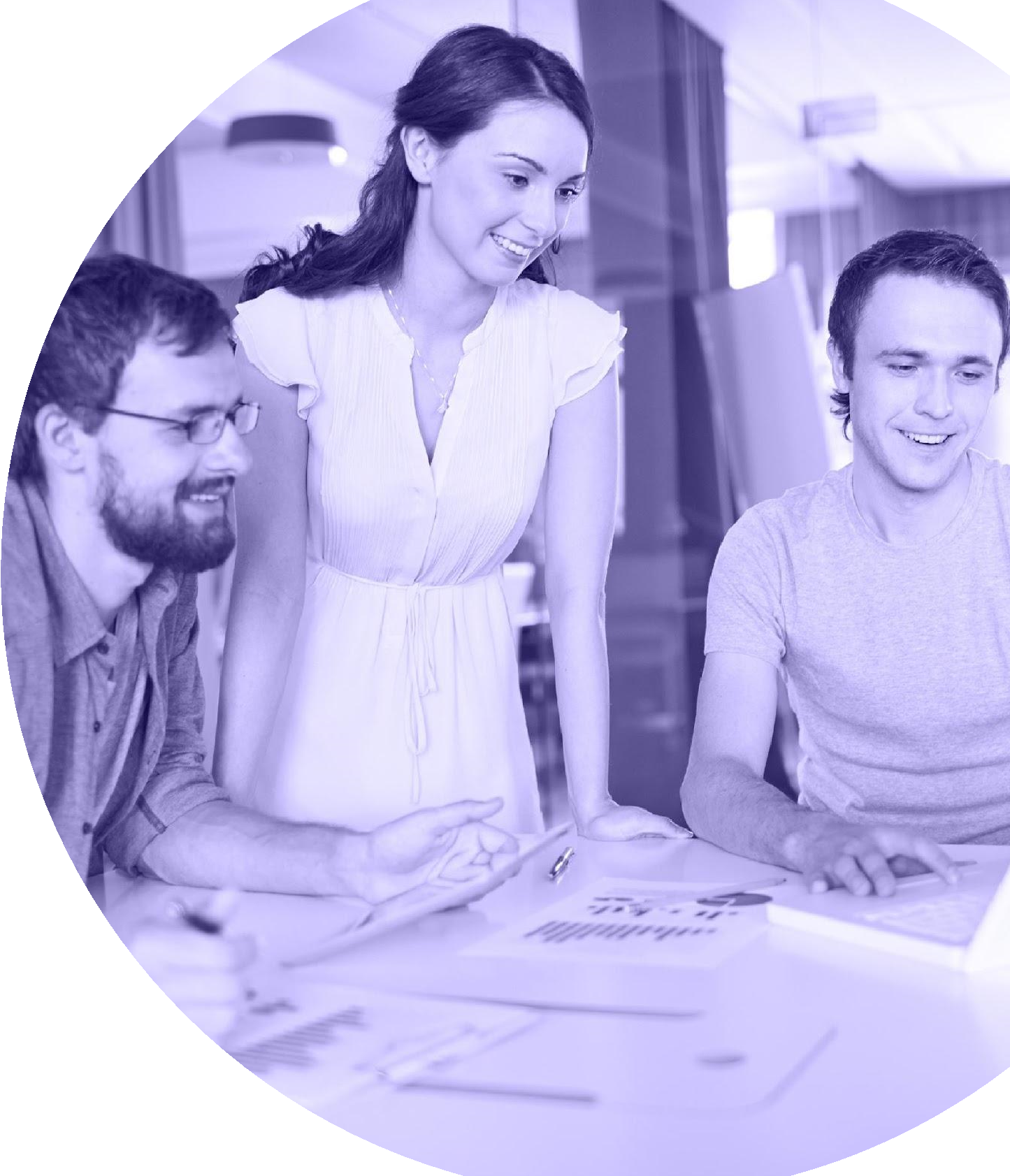 PROBLEEM
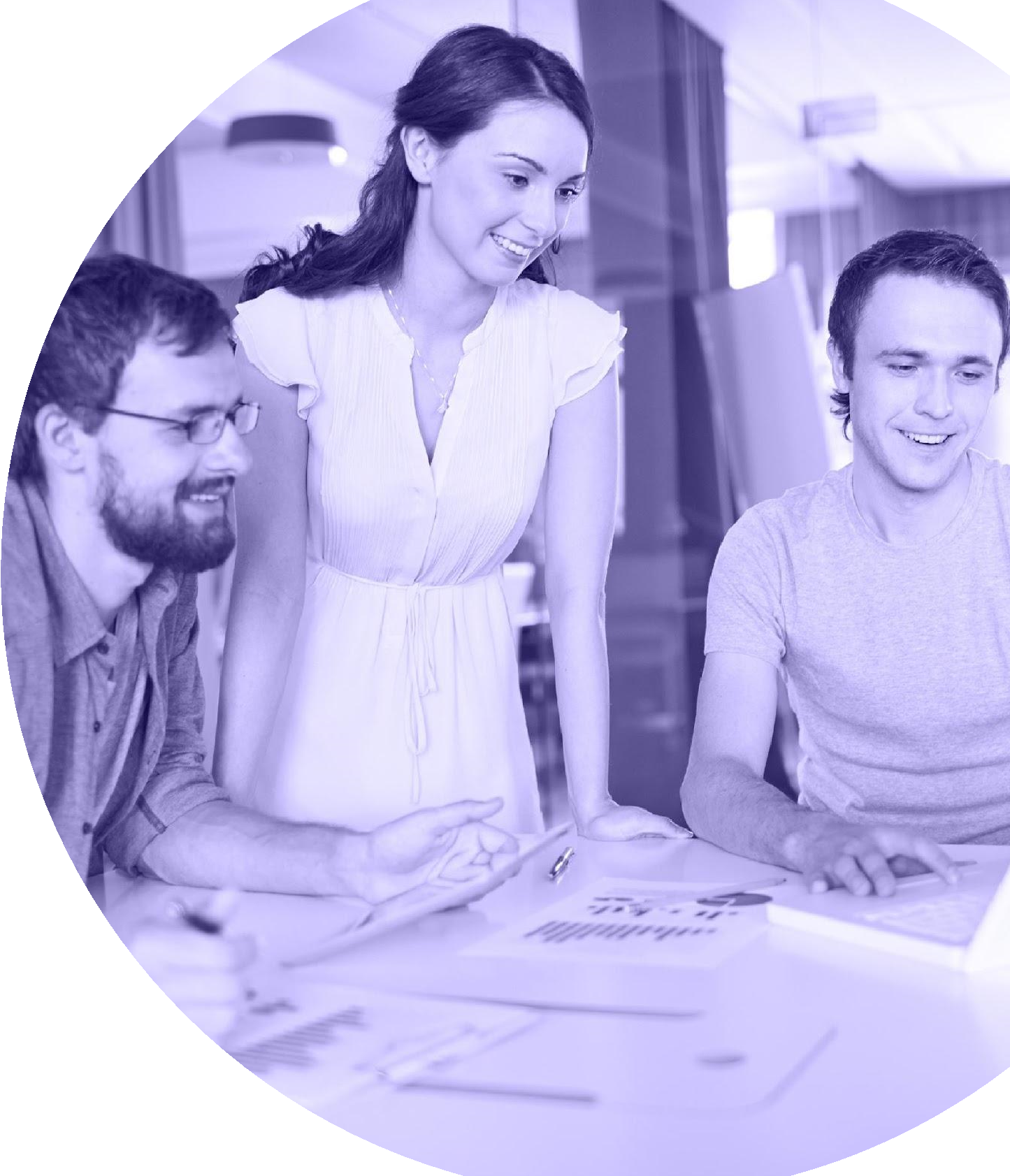 Laululavasid kasutatakse välishooaja jooksul tihedalt. Enamasti kasutatakse üritustel helivõimendust, seda eeldab  väliürituste formaat ja probleem võib olla ka laululavade kehvas akustikas, mille tulemusena helitugevus hajub. 
Akustikaproov I koostatud kaardilt saab tuvastada parema akustikaga laululavasid, kus koorid saaksid anda a cappella välikontserte. Meie meeskond lõi olemasoleva asemele uue ja parema lahenduse laululavade leidmiseks interaktiivselt kaardilt, kasutades Spring Boot raamistikku tagarakenduseks, Leaflet teeki eesrakenduse jaoks ja PostgreSQL andmebaasi. Rakendus loodi informaatika esimese kursuse üliõpilaste suvekooli raames ning on ELU projekti “Eesti avalike tegelaste sünnigeograafia” kaardirakenduse edasiarendus.
KOHAPEALNE TEGEVUS
Interaktiivsele kaardile kandmiseks valisime välja laululavad üle Eesti.
Laululavade kohta oli vaja leida tutvustav teave (ehitusaeg, projekteerija või arhitekt, olulisemad toimunud sündmused, mõni piirkonna jaoks oluline fakt jmt). 
Seejärel käisime kohapeal ning mõõtsime laululava parameetrid (pikkus, laius, trepiastmete tõus), helitugevuse hajuvuse kokkulepitud kauguspunktides ühtse metoodika alusel, panime kirja ilmaolud (välimõõtmistel on kindel mõõtmisprotseduur, kuid ilmaolud võivad erineda ja mõjutada tulemusi) ning tegime fotosid (vaade lavale, vaade publikusse, üldvaade). Nimetatud  andmed kandsime tabelisse ning sealt hiljem interaktiivsele kaardile. 
Kõige raskemaks osutus laululavade kohta taustinformatsiooni kogumine. 
Kahjuks on ka lavasid, mille kohta ei õnnestunud teavet saada. Ehk on see võimalik läbi sidusgruppide kommunikatsiooni ja projekti meediakajastuse ning puuduolevad andmed saavad kaardirakendusse lisada juba järgmised Akustikaproovi grupid.
INTERDISTSIPLINAARSUSProjekti käigus:
tutvusime laululavade ajalooga, et välja selgitada laululavade taustateave; 
saime juurde teadmisi salvestus- ja mõõtmistehnikast, et osata helitugevust mõõta; 
pidime lihvima oma fotografeerimisoskust laululavade jäädvustamiseks;
kasutama head õigekeelt tutvustavate tekstide ja meediakajastuste kirjutamiseks;
arendama ja kasutama teadmisi programmeerimisest, et luua interaktiivne kaart. 



Samuti osutus vajalikuks väga hea suhtlemis- ning teabe leidmise oskus, et saada laululavade haldajatelt või teistelt seotud inimestelt vajalikku infot.
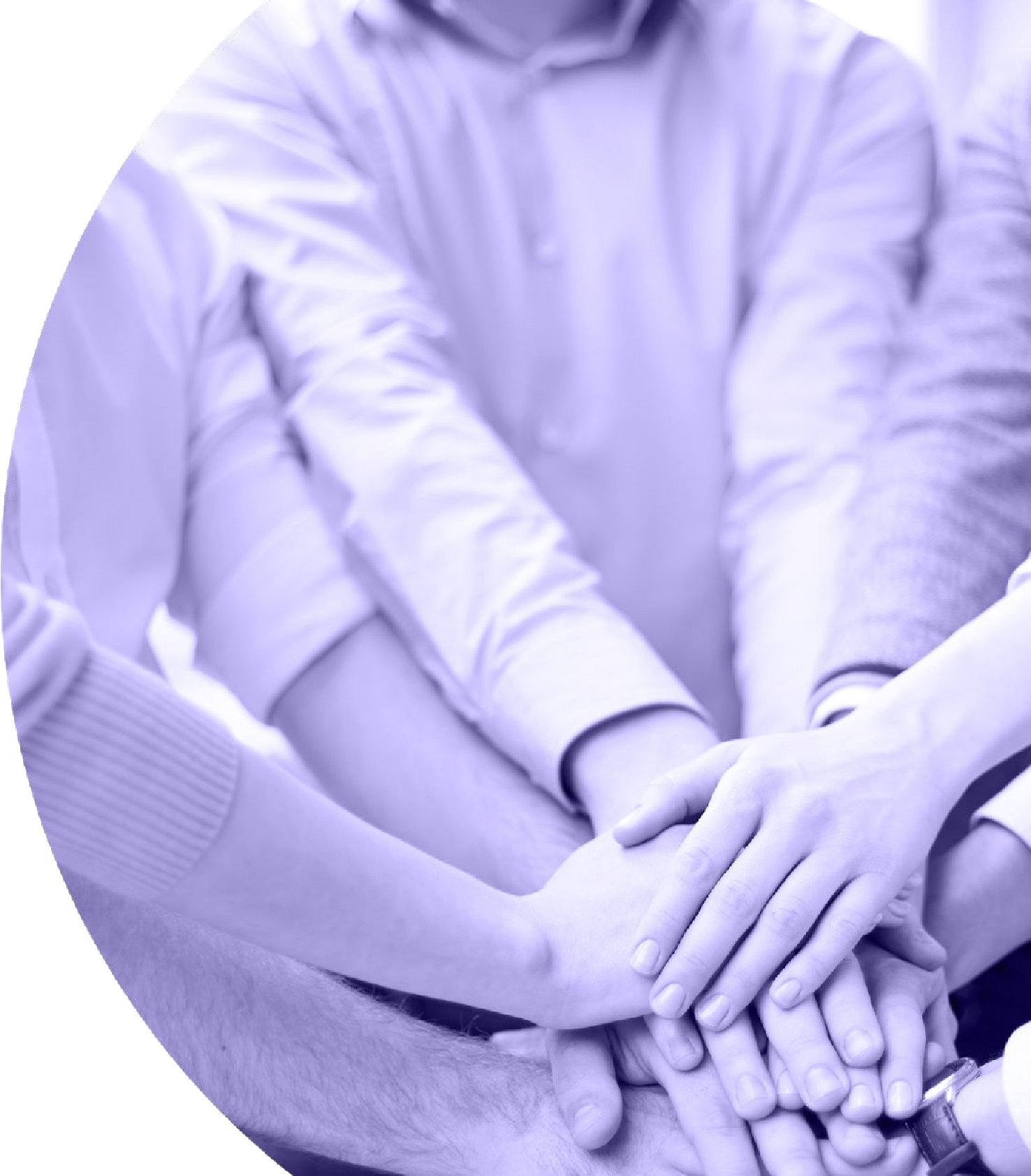 JÄTKUSUUTLIKKUS

Arendatud kaardirakendus on vabavaraline, sellele on vaba ligipääs ning õigus kopeerida, edasi arendada ja kasutada mitte majanduslikel eesmärkidel. 
Rakenduse dokumentatsioon asub koodi repositooriumis, et tagada selle pidev kaasasolek.
Kaks Akustikaproovi gruppi on kaardistanud 61 laululava, tööd jätkub võimalikele uutele Akustikaproovi jätkugruppidele.
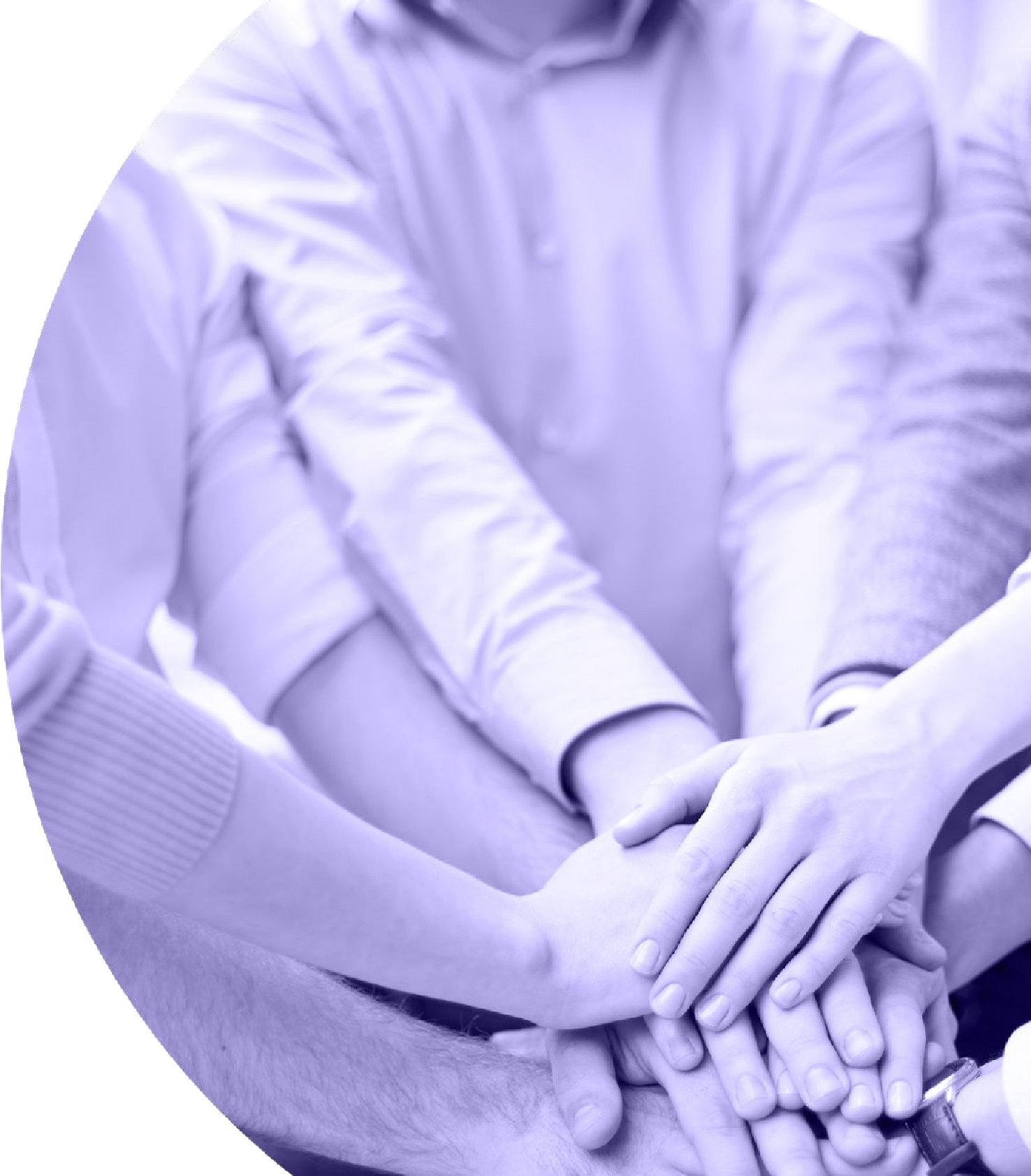 TEGEVUSKAVA
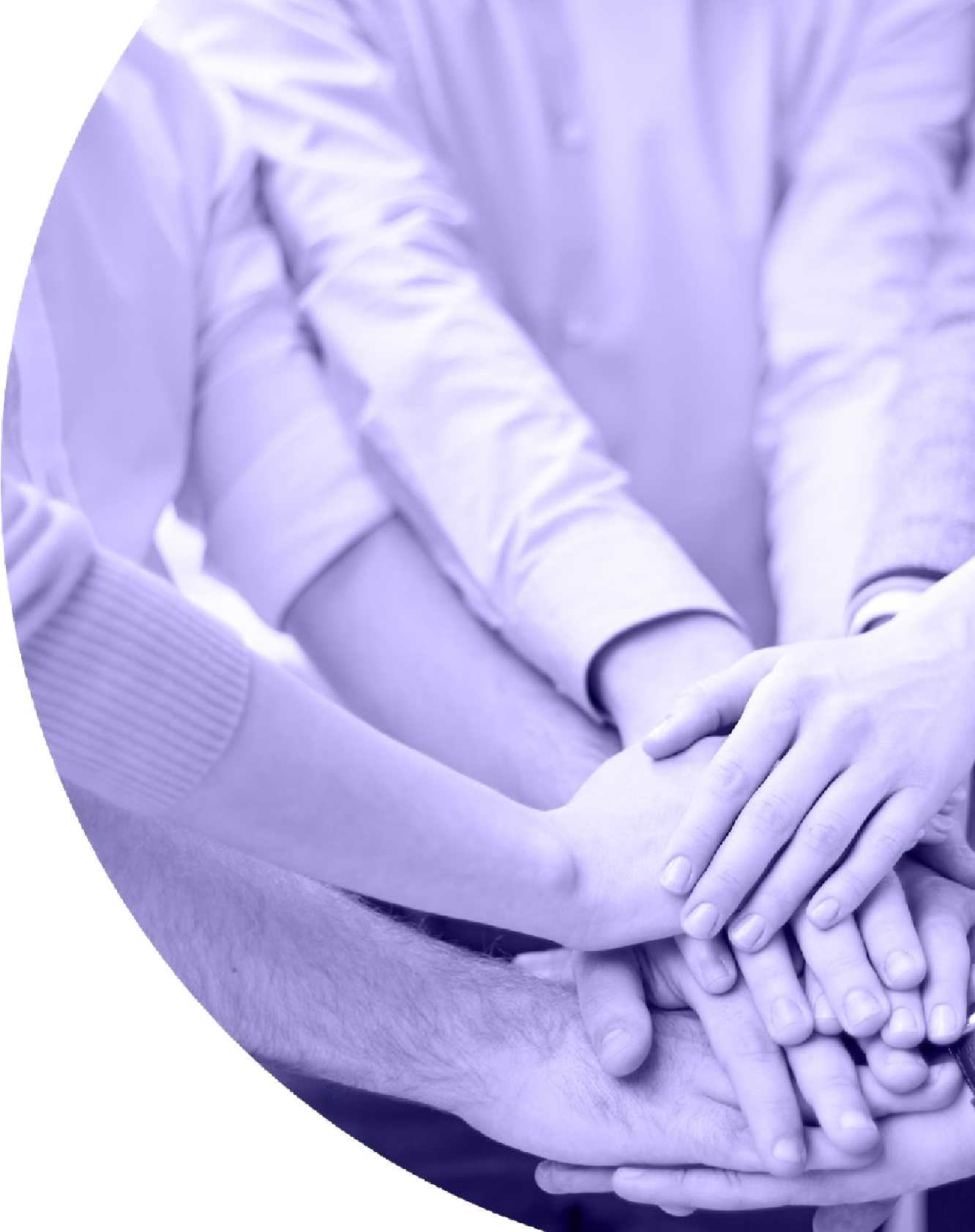 KOMMUNIKATSIOON SIDUSRÜHMADELE

Akustikaproov II grupp kommunikeerib tulemusi sidusrühmadele sotsiaalmeedia kaudu. 
Läheneme otse kõige potentsiaalsematele huvilistele- kommunikatsioon sotsiaalmeedia kanalites on efektiivne viis jõuda sidusrühmadeni ja levitada infot valminud kaardirakendusest. Sotsiaalmeedia kaudu käiv turundus on tänapäeval turunduse alustala.
Ühtlasi saadame info interaktiivse kaardirakenduse kohta e-kirjaga ka kõikide Eesti KOV-ide kultuurivaldkonnaga seotud ametnike e-postkasti, lisaks ka Tallinna Ülikooli infokanalitesse.
KOKKUVÕTE
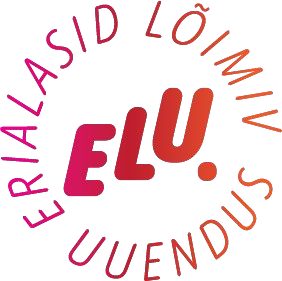 TÄNAME      
KUULAMAST
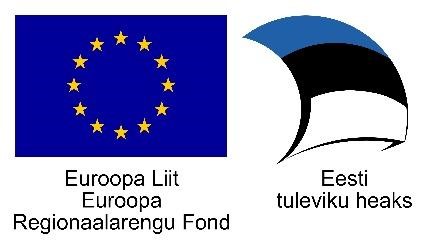 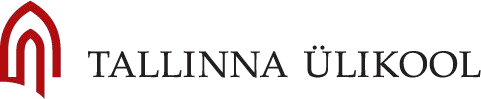